Декоративная сова
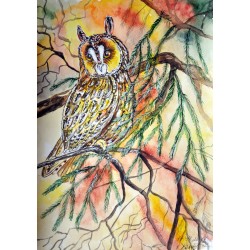 Цели и задачи:
1Расширить представления детей о лесной птице-сове, об особенностях внешнего облика, образе жизни.
2Учить создавать композицию, используя имеющиеся умения и навыки работы с гуашью.
3Продолжать учить смешивать цвета на палитре.
4Развивать творческое воображение.
Анимали́стика - жанр изобразительного искусства[1], основным объектом которого являются животные. Главной задачей анималиста могут быть как точность изображения животного, так и художественно-образные характеристики, включая декоративную выразительность или наделение животных присущими людям чертами, поступками и переживаниями.
Ход работы:
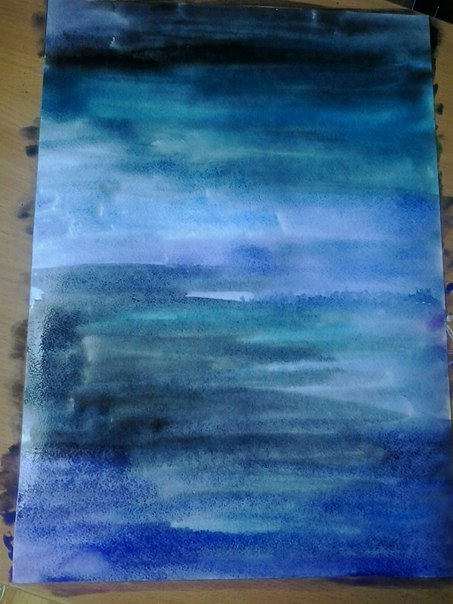 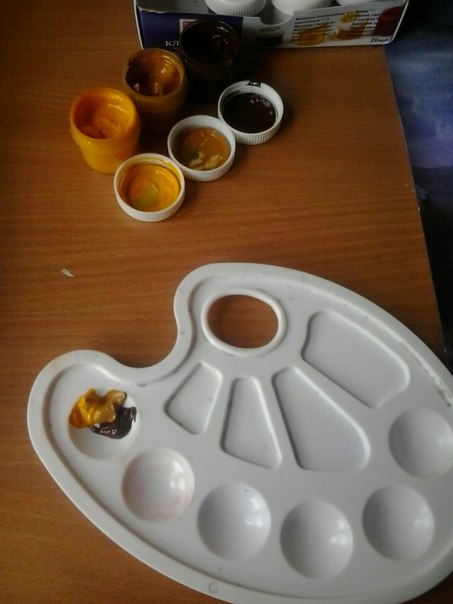 Смешиваем краску в палитре.
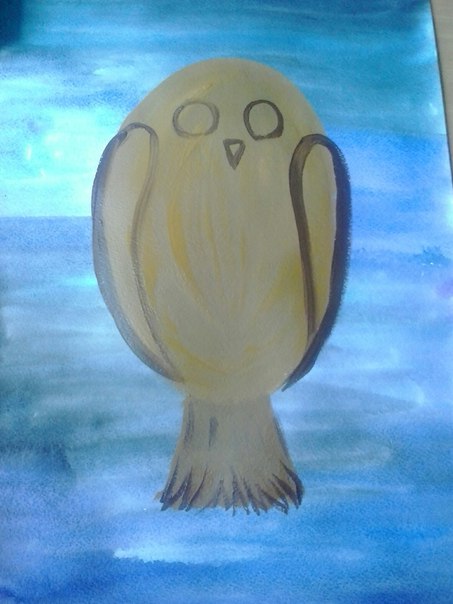 Рисуем овал, глазки, крылышки и хвостик совы.
Корректируем
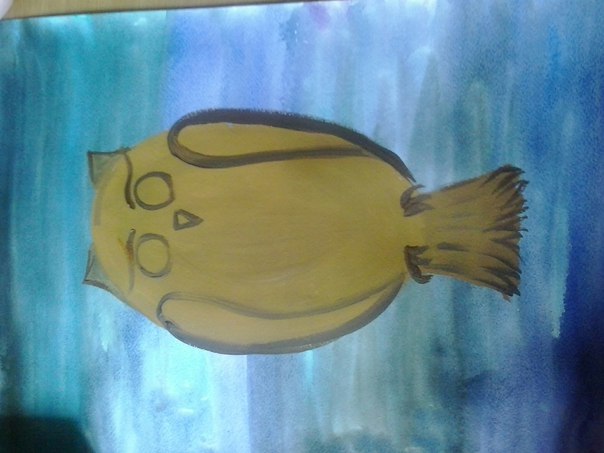 Рисуем перышки и веточку на которой будет сидеть ваша сова.
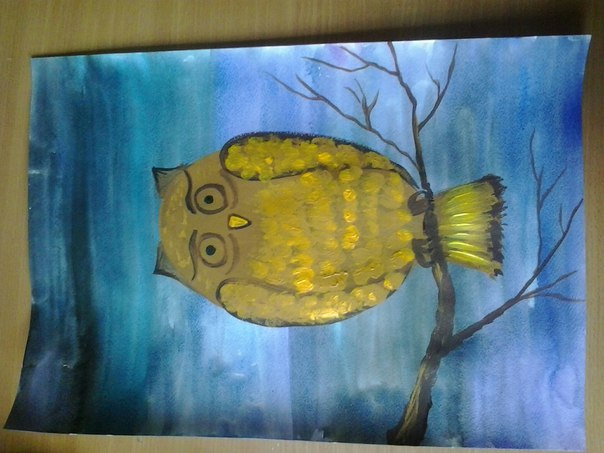 Выделяем перышки
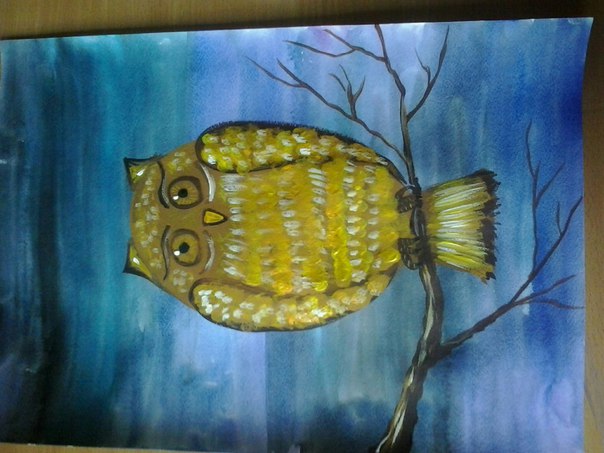 Смешиваем краску в палитре.
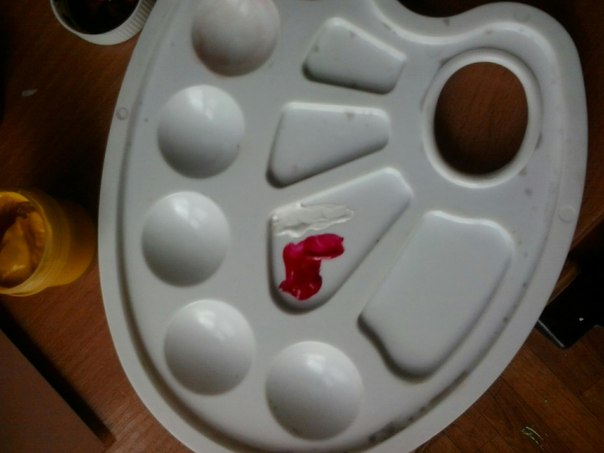 Делаем цветочки
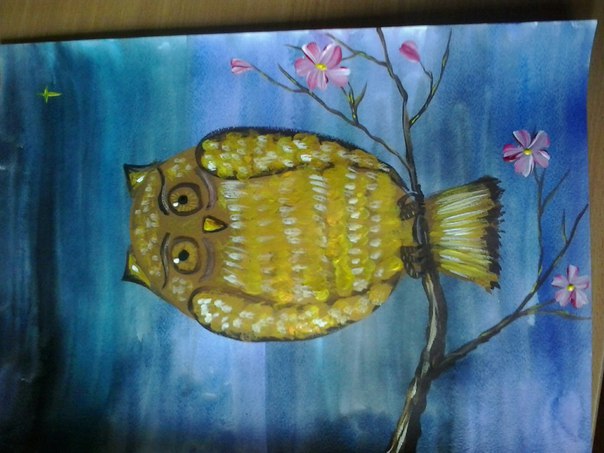 Урок окончен. Спасибо за внимание.
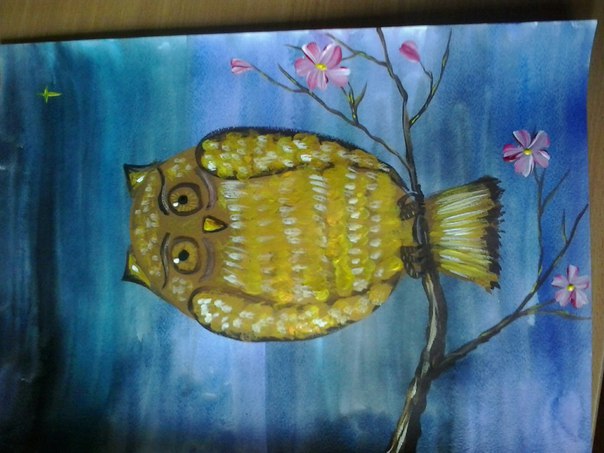